SMART SKILLS
Week 16 – Map 4
© 2021 Clairmont Press
Monday
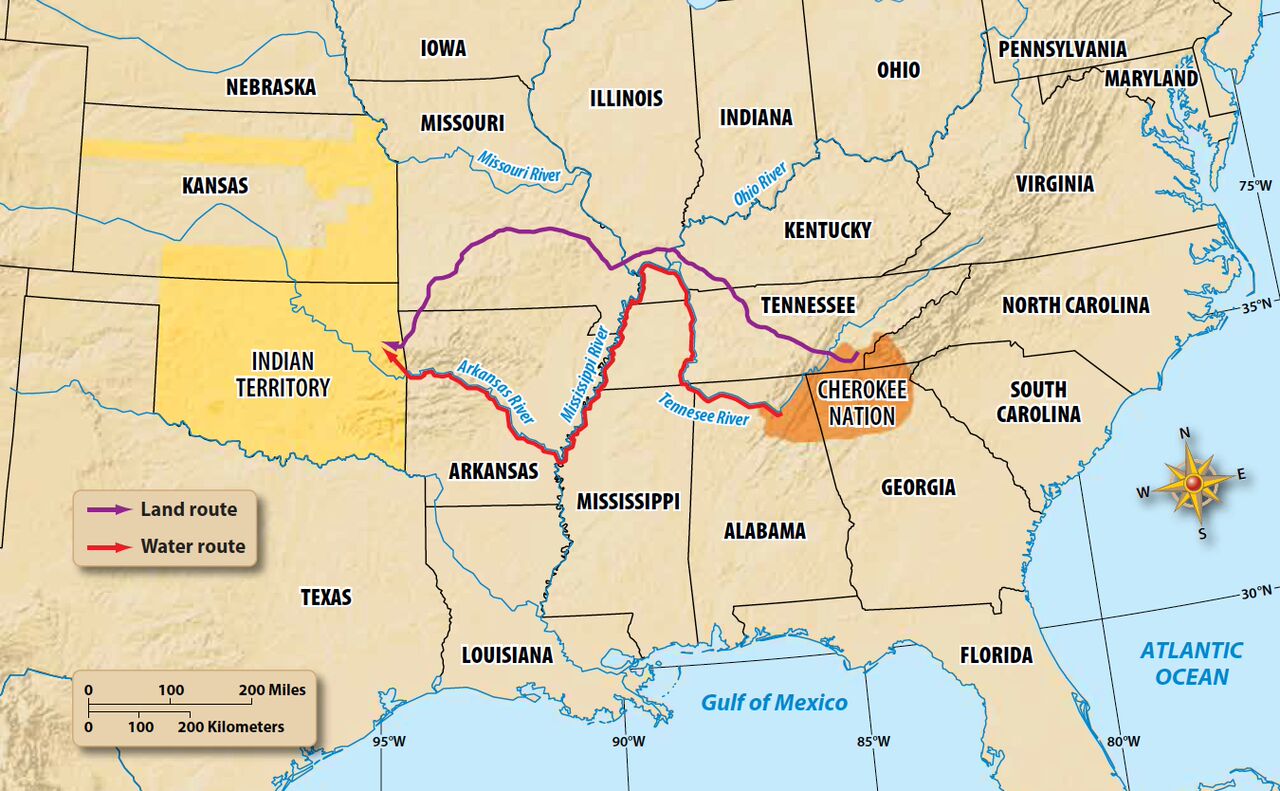 The Trail of Tears, 1838-39
What historic event is depicted on the map? When did it occur?
2
Tuesday
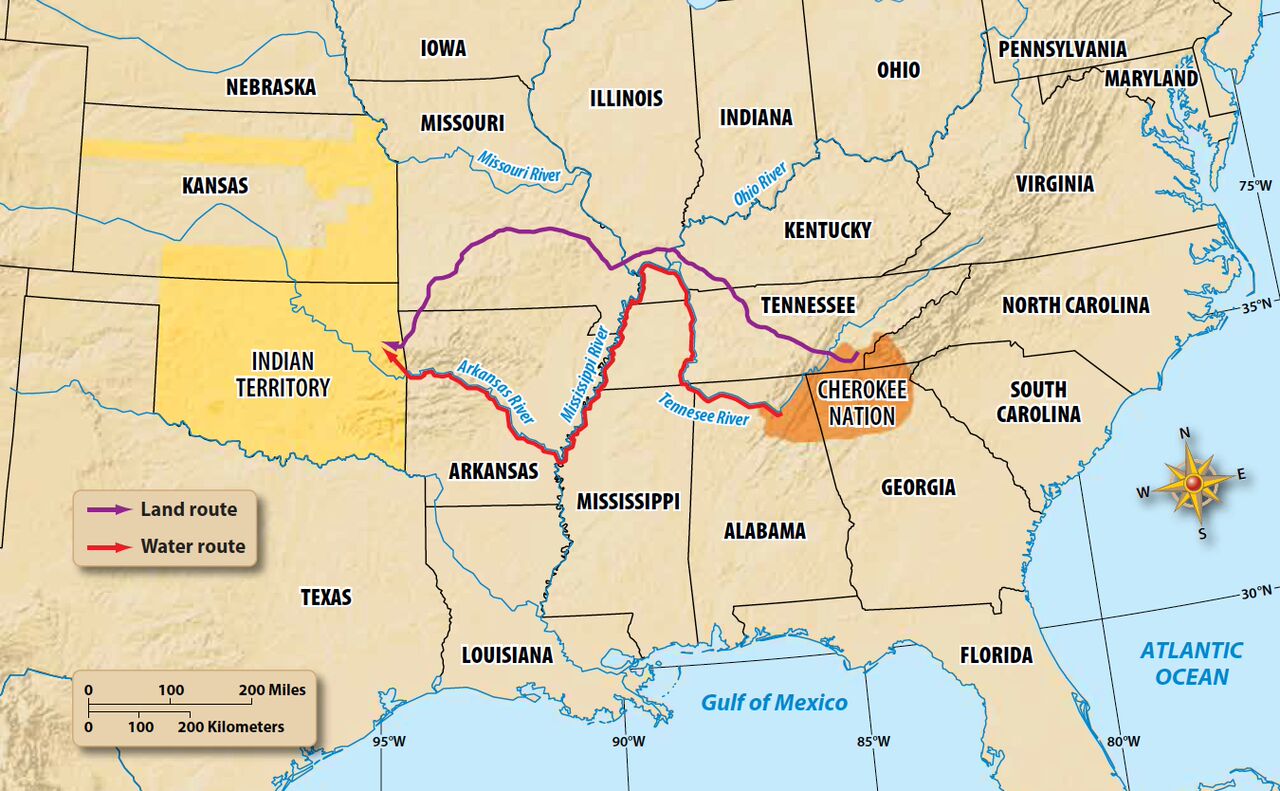 The Trail of Tears, 1838-39
Which group of Native Americans was sent on the Trail of Tears? From which states did they originate?
3
Wednesday
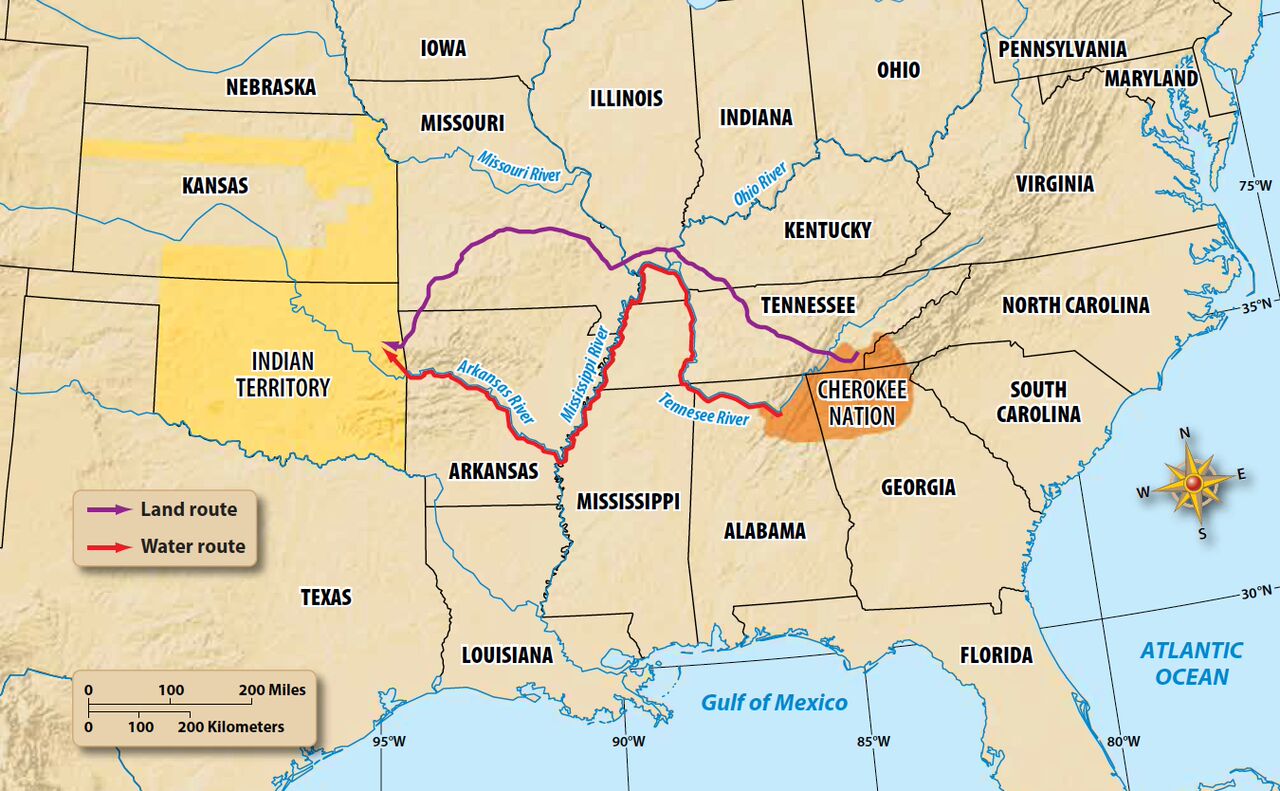 The Trail of Tears, 1838-39
Which modern-day states were a part of Indian Territory? Which direction was this from the Cherokee homeland?
4
Thursday
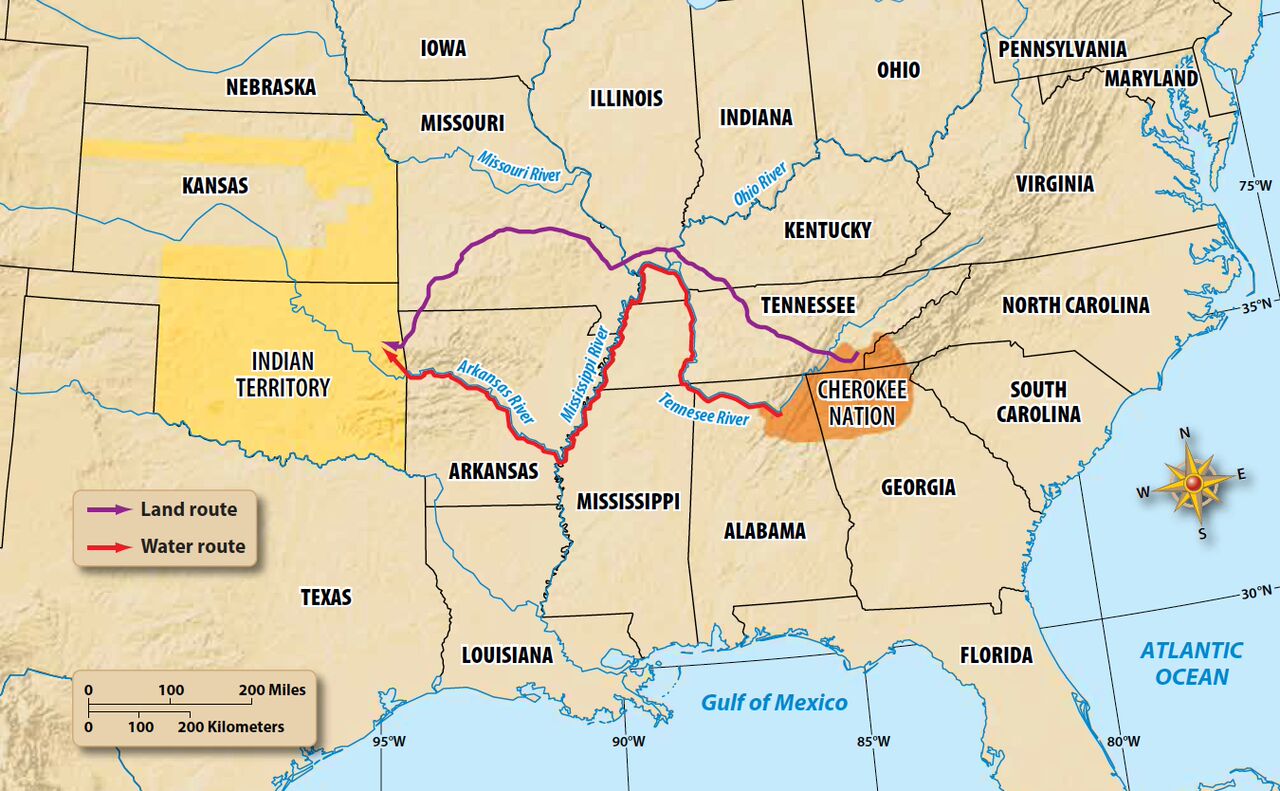 The Trail of Tears, 1838-39
How many routes were used to remove the Cherokee? How are they represented on the map?
5
Friday
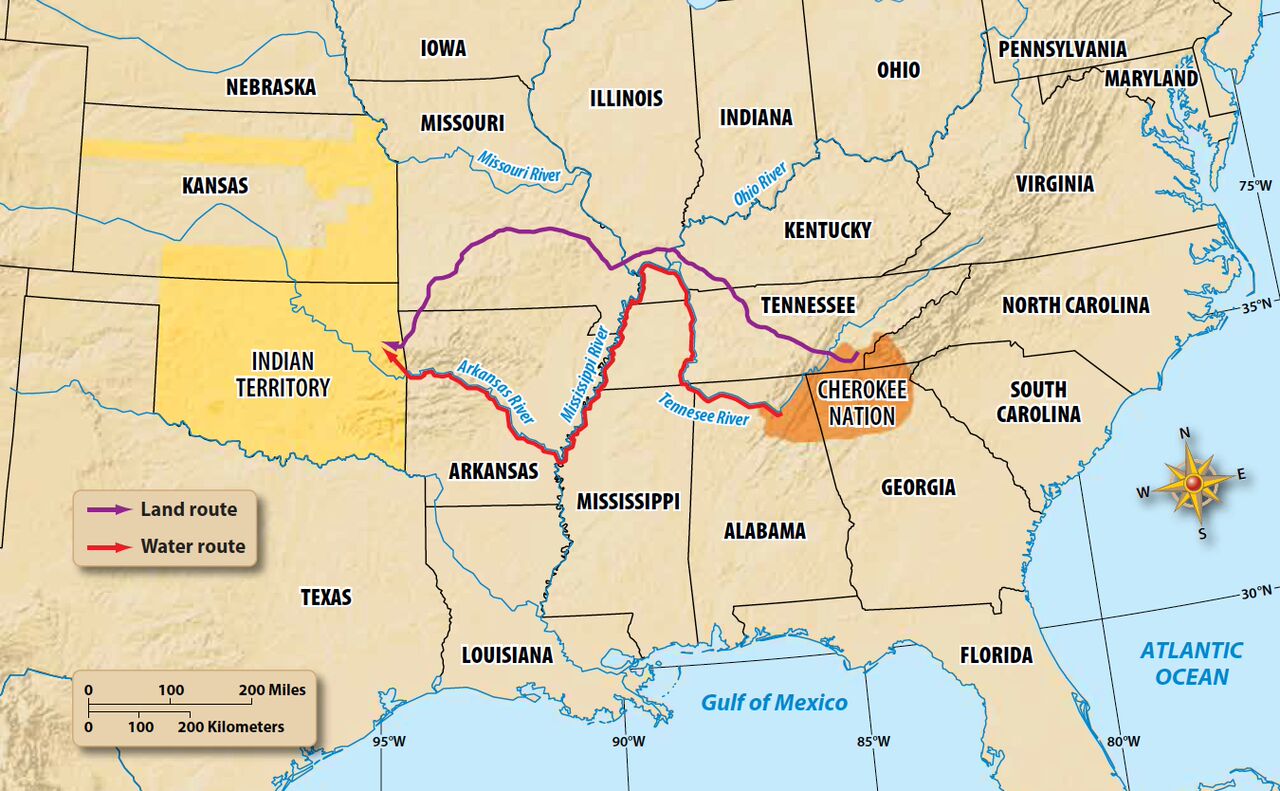 The Trail of Tears, 1838-39
Using the scale on the map, approximately how far were the Cherokee moved from their homeland?
6
Image Credits

Title Slide: South Carolina State House, by HaloMasterMind, Uploaded 30 August 2013, Wikimedia Commons
End Slide: Hunting Island 1, Public Domain, Wikimedia Commons
Return to Main Menu
7